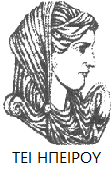 Ελληνική Δημοκρατία
Τεχνολογικό Εκπαιδευτικό Ίδρυμα Ηπείρου
Ανάλυση Χρηματοοικονομικών Καταστάσεων
Συγκριτική ή διαχρονική ανάλυση
Διακομιχάλης Μιχαήλ
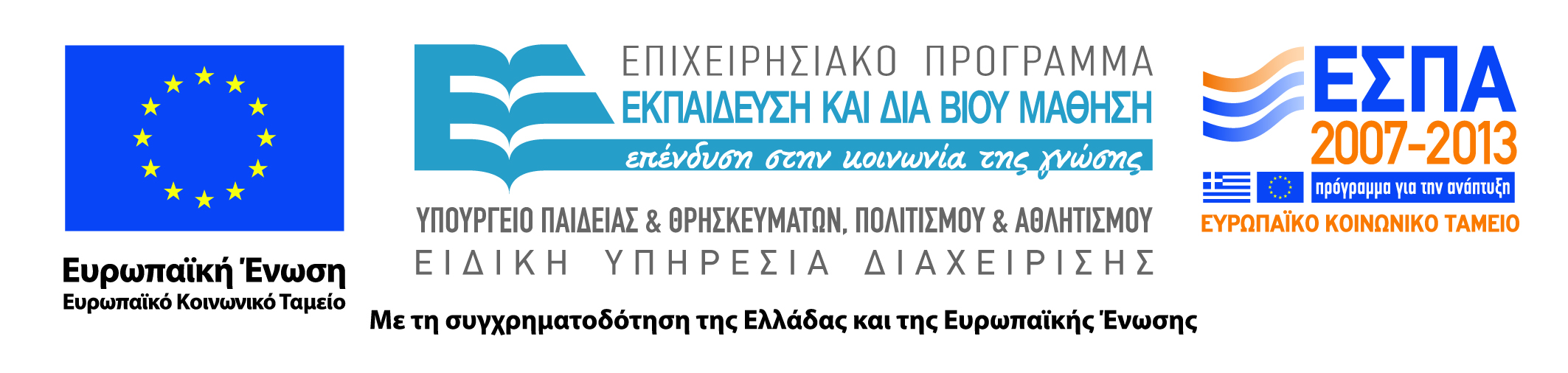 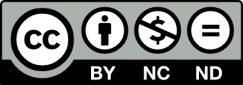 Ανοιχτά Ακαδημαϊκά Μαθήματα στο ΤΕΙ Ηπείρου
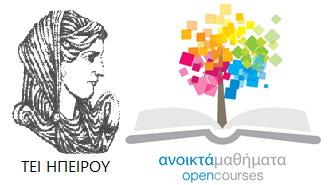 Λογιστικής και Χρηματοοικονομικής
Ανάλυση Χρηματοοικονομικών Καταστάσεων
Ενότητα 6: Συγκριτική ή διαχρονική
Διακομιχάλης Μιχαήλ
Αναπληρωτής Καθηγητής
Ιωάννινα, 2015
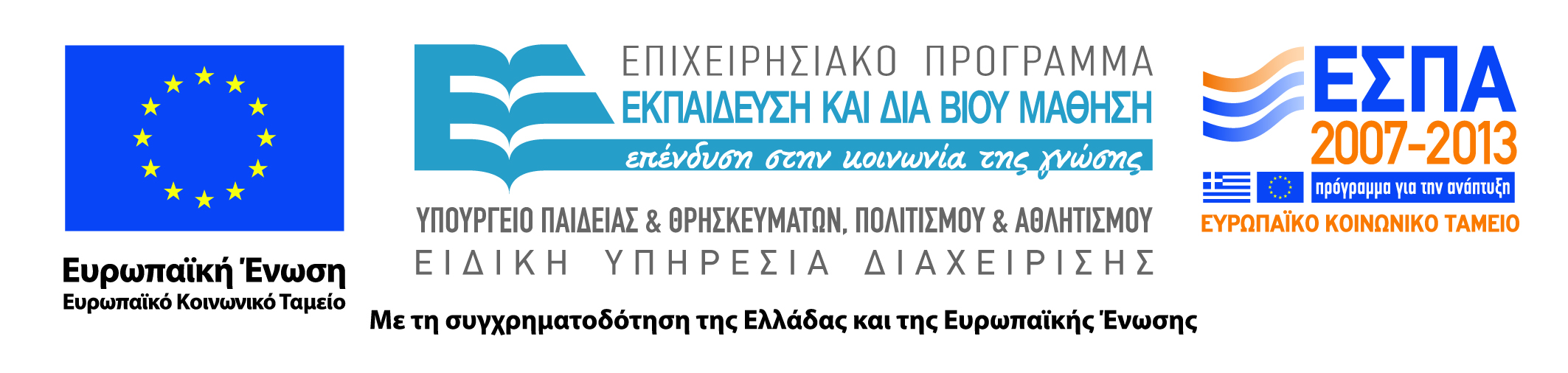 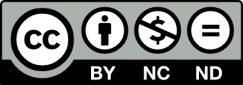 Άδειες Χρήσης
Το παρόν εκπαιδευτικό υλικό υπόκειται σε άδειες χρήσης Creative Commons. 
Για εκπαιδευτικό υλικό, όπως εικόνες, που υπόκειται σε άλλου τύπου άδειας χρήσης, η άδεια χρήσης αναφέρεται ρητώς.
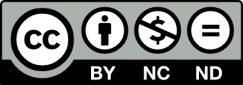 3
Χρηματοδότηση
Το έργο υλοποιείται στο πλαίσιο του Επιχειρησιακού Προγράμματος «Εκπαίδευση και Δια Βίου Μάθηση» και συγχρηματοδοτείται από την Ευρωπαϊκή Ένωση (Ευρωπαϊκό Κοινωνικό Ταμείο) και από εθνικούς πόρους.
Το έργο «Ανοικτά Ακαδημαϊκά Μαθήματα στο TEI Ηπείρου» έχει χρηματοδοτήσει μόνο τη αναδιαμόρφωση του εκπαιδευτικού υλικού.
Το παρόν εκπαιδευτικό υλικό έχει αναπτυχθεί στα πλαίσια του εκπαιδευτικού έργου του διδάσκοντα.
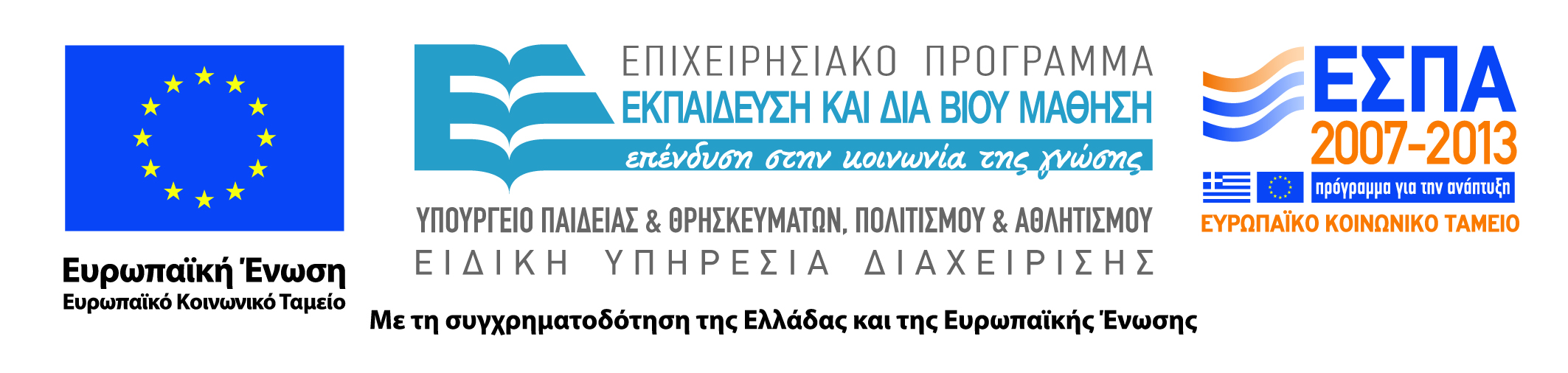 Σκοποί  ενότητας
Ο σκοπός της ενότητας αυτής είναι να αναλύσουμε την δεύτερη από τις τεχνικές ανάλυσης που αναφέρθηκε στο τέλος της Ενότητας 2, την συγκριτική ή διαχρονική ανάλυση.
5
Συγκριτική ή διαχρονική ανάλυση
Σύμφωνα με την μέθοδο αυτή, τα στοιχεία κατατάσσονται κατά κατηγορίες και για μια σειρά ετών και αποκτούν ιδιαίτερη σημασία όταν συγκρίνονται με τα αντίστοιχα στοιχεία παλαιότερων χρήσεων. 

Με αυτό τον τρόπο εμφανίζονται ποιο καθαρά, οι τάσεις και η φύση των μεταβολών εκείνων των στοιχείων που επηρεάζουν την χρηματοοικονομική θέση μιας επιχείρησης.
6
Συγκριτική ή διαχρονική ανάλυση
Αξιολογούνται με ποιο εύκολο τρόπο οι μεταβολές των διαφόρων στοιχείων των λογιστικών καταστάσεων και των μεταβολών που επιφέρουν αυτές οι μεταβολές στην οικονομική θέση της επιχείρησης. 

Η απεικόνισή τους μπορεί να γίνει διαχρονικά είτε σε απόλυτα μεγέθη είτε σε ποσοστιαία μορφή.
7
1. Οριζόντια Ανάλυση με Προηγούμενη Περίοδο
Η μέθοδος των συγκριτικών καταστάσεων μπορεί να υπολογιστεί σύμφωνα, με την οριζόντια ανάλυση με προηγούμενη περίοδο και οριζόντια ανάλυση με σταθερή περίοδο.

Σύμφωνα με αυτή την τεχνική, τα ποσά τουλάχιστον δύο διαδοχικών περιόδων,  παρουσιάζονται το ένα δίπλα στο άλλο. 
Ποιο χρήσιμο είναι να παρουσιάζονται τα ποσά με τα οποία έχουν μεταβληθεί τα διάφορά μεγέθη, δηλαδή να παρουσιάζεται το ποσό της διαφοράς από την μια περίοδο στην επόμενη.
8
1. Οριζόντια Ανάλυση με Προηγούμενη Περίοδο
Βασικό στοιχείο είναι ότι, θα πρέπει να έχει οριστεί μια περίοδος  σαν βάση σύγκρισης.

Για να υπολογιστεί η ποσοστιαία μεταβολή, είτε πρόκειται για αύξηση, είτε πρόκειται για μείωση, διαιρούμε το ποσό της απόλυτης μεταβολής κάθε λογαριασμού με το υπόλοιπο του λογαριασμού της περιόδου, η οποία αποτελεί τη βάση σύγκρισης. 

Εξετάζονται τα στοιχεία που έχουν μεταβληθεί διαχρονικά και οι σημαντικές μεταβολές τους, θα πρέπει να αξιολογηθούν με τρόπο που να ενισχύει στον εντοπισμό της πολιτικής της επιχείρησης.
9
2. Οριζόντια Ανάλυση με Σταθερή Περίοδο
Η παρακολούθηση των διαχρονικών μεταβολών είναι εύκολη διαδικασία όταν, πρόκειται να εξεταστεί μικρή χρονική περίοδος. 

Σε διαφορετική περίπτωση η μέθοδος αυτή είναι ιδιαίτερα κοπιαστική, δύσκολη και χρονοβόρα διαδικασία.

Αποτελεσματικότερος τρόπος για  να απεικονιστούν οι μεταβολές των στοιχείων των οικονομικών καταστάσεων είναι παράλληλα, με την ανάλυση κοινού μεγέθους, να χρησιμοποιούνται και δείκτες με βάση το εκατό.
10
2. Οριζόντια Ανάλυση με Σταθερή Περίοδο
Η μέθοδος αυτή είναι γνωστή και σαν ποσοστά τάσης ή σειρές δεικτών τάσης ή οριζόντια ανάλυση με σταθερή περίοδο γιατί, το πρώτο έτος που επρόκειτο να αναλυθεί θεωρείται έτος βάσης ή βάση σύγκρισης.
Ο δείκτης τάσης υπολογίζεται αν, διαιρέσουμε την απόλυτη τιμή ενός μεγέθους της περιόδου που εξετάζεται με την απόλυτη τιμή του ίδιου μεγέθους στη περίοδο που έχει οριστεί ως έτος βάσης. 

Εκφράζεται ποσοστιαία πολλαπλασιάζοντας το πηλίκο με το εκατό.
11
2. Οριζόντια Ανάλυση με Σταθερή Περίοδο
Με αυτή την τεχνική ο χρήστης, σχηματίζει ποιο εύκολα γνώμη σε σχέση με την σπουδαιότητα των μεταβολών και μπορεί να εκτιμήσει διαχρονικά τις τάσεις των στοιχείων των οικονομικών καταστάσεων, όπου αποτελεί γνώμονα για περαιτέρω μεταβολές διαχείρισης, αλλαγής ή όχι πολιτικής της διοίκησης και επένδυσης ή όχι κεφαλαίων από επενδυτές .
12
Οριζόντια Ανάλυση με Σταθερή Περίοδο
13
Ανάλυση με πίνακες τάσης
H ανάλυση με πίνακες τάσης συνίσταται στην επιλογή ενός έτους βάσης και εν συνεχεία στον υπολογισμό των βασικών μεγεθών επί της τιμής του έτους βάσης. Πρόκειται ουσιαστικά για τον υπολογισμό της σωρευτικής μεταβολής.
 Συγκεκριμένα, αν έχουμε τη χρονική στιγμή t, το υπό εξέταση μέγεθος Χ είχε τιμή Xt, τότε ο υπολογισμός της τάσης του για οποιαδήποτε μελλοντική στιγμή (t+n) γίνεται με τον τύπο:
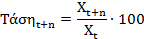 14
Βιβλιογραφία
Αθανασοπούλου, Κ., Γεωργοπούλου Α., Μπέλλα, Α. (2008) Ανάλυση λογιστικών καταστάσεων. Τμήμα διοίκησης επιχειρήσεων, Πανεπιστήμιο Πατρών.
Βρανάς Ανδρέας (1991). Υποδείγματα πιθανότητας για την πρόγνωση της οικονομικής αποτυχίας Ελληνικών βιομηχανικών επιχειρήσεων. «ΣΠΟΥΔΑΙ», Τόμος 41, Τεύχος 4ο, Πανεπιστήμιο Πειραιώς, σελ 431 
Κιόχος Π, Παπανικολάου Γ., Θάνος Γ. (2002) Χρηματοοικονομική Διοίκηση και Πολιτική, Σύγχρονη Εκδοτική, Αθήνα
Λαζαρίδης, Γ., Παπαδόπουλος, Δ., (2002). Χρηματοοικονομική Διοίκηση. Τεύχος Β. Θεσσαλονίκη : εκδόσεις Λαζαρίδης- Παπαδόπουλος
Νιάρχος Ν. (2004). Χρηματοοικονομική Ανάλυση Λογιστικών Καταστάσεων , Εκδόσεις Σταμούλης , Αθήνα.
Νιάρχος, Ν., Αλεξάκης, Χ., Ηρειώτης, Ν. (2004), Ασκήσεις χρηματοοικονομικής λογιστικής και ανάλυσης λογιστικών καταστάσεων. Αθήνα: Κριτική.
Βιβλιογραφία
Παπαδόπουλος, Δ.,(1986). Ανάλυση Χρηματοοικονομικών Καταστάσεων της Επιχείρησης. Β Έκδοση. Τόμος Α΄&B΄. Θεσσαλονίκη : εκδόσεις Παρατηρητής.
Σωτηριάδης Μ. (2005).Οικονομικό Management Ξενοδοχειακών Επιχειρήσεων. Εκδόσεις Προπομπός , Αθήνα. Andrew, W. P., & Schmidgall, R. S. (1993). Financial management for the hospitality industry. Lansing, MI: Educational Institute of  the American Hotel & Lodging Association
Bragg, S. (2002), Business Ratios and Formulas a Comprehensive Guide. New Jersey: John Wiley & Sons.
Chew, D. H.,(1997). Studies in International Corporate Finance and Governance Systems. New York, Oxford : Oxford University Press 
Coltman, M. M., & Jagels, M. G. (2001). Hospitality management accounting, 7th ed. New York: Wiley Emmanuel, C., Otley, D., Merchant, K. (1990), Accounting for management control. London: Chapman & Hall
Βιβλιογραφία
Fridson, M., Alvarez, F. (2002), Financial Statement Analysis: A Practitioner’s Guide. New Jersey: John Wiley & Sons
Kisang Ryu, Shawn Jang (2004). Performance Measurement Through Cash Flow Ratios and Traditional Ratios: A Comparison of Commercial and Casino Hotel Companies, Journal of Hospitality Financial Management.  Vol. 12 (1), pp.13-25. 
Mills, J. R., & Yamamura, J. H. (1998). The power of cash flow ratios. Journal of Accountancy,186 (4), pp.53-62.
Schmidgall, R. S., Geller, A. N., & Ilvento, C. (1993). Financial analysis using the statement of cash flows. Cornell Hotel and Restaurant Administration Quarterly, Vol. 34 (1), pp. 46-53
Σημείωμα Αναφοράς
Διακομιχάλης Μ. (2015) Ανάλυση Χρηματοοικονομικών Καταστάσεων. ΤΕΙ Ηπείρου. Διαθέσιμο από:
http://oc-web.ioa.teiep.gr/OpenClass/courses/LOGO125/
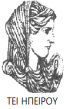 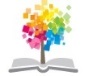 18
ΔΙΑΤΑΡΑΧΕΣ ΦΩΝΗΣ, Ενότητα 0, ΤΜΗΜΑ ΛΟΓΟΘΕΡΑΠΕΙΑΣ, ΤΕΙ ΗΠΕΙΡΟΥ - Ανοιχτά Ακαδημαϊκά Μαθήματα στο ΤΕΙ Ηπείρου
Σημείωμα Αδειοδότησης
Το παρόν υλικό διατίθεται με τους όρους της άδειας χρήσης Creative Commons Αναφορά Δημιουργού-Μη Εμπορική Χρήση-Όχι Παράγωγα Έργα 4.0 Διεθνές [1] ή μεταγενέστερη. Εξαιρούνται τα αυτοτελή έργα τρίτων π.χ. φωτογραφίες, Διαγράμματα κ.λ.π., τα οποία εμπεριέχονται σε αυτό και τα οποία αναφέρονται μαζί με τους όρους χρήσης τους στο «Σημείωμα Χρήσης Έργων Τρίτων».
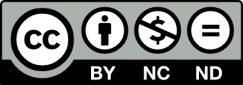 Ο δικαιούχος μπορεί να παρέχει στον αδειοδόχο ξεχωριστή άδεια να  χρησιμοποιεί το έργο για εμπορική χρήση, εφόσον αυτό του  ζητηθεί.
[1]
http://creativecommons.org/licenses/by-nc-nd/4.0/deed.el
Τέλος Ενότητας
Επεξεργασία: Βαφειάδης Νικόλαος
Πρέβεζα, 2015
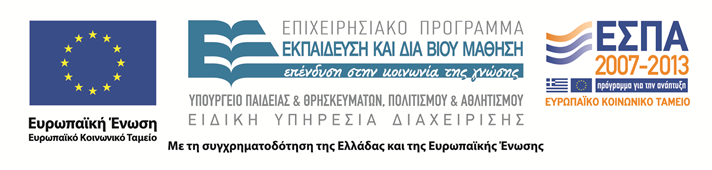 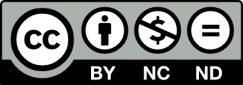 Σημειώματα
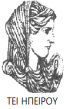 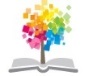 21
ΔΙΑΤΑΡΑΧΕΣ ΦΩΝΗΣ, Ενότητα 0, ΤΜΗΜΑ ΛΟΓΟΘΕΡΑΠΕΙΑΣ, ΤΕΙ ΗΠΕΙΡΟΥ - Ανοιχτά Ακαδημαϊκά Μαθήματα στο ΤΕΙ Ηπείρου
Διατήρηση Σημειωμάτων
Οποιαδήποτε  αναπαραγωγή ή διασκευή του υλικού θα πρέπει  να συμπεριλαμβάνει:

το Σημείωμα Αναφοράς
το  Σημείωμα Αδειοδότησης
τη Δήλωση Διατήρησης Σημειωμάτων
το Σημείωμα Χρήσης Έργων Τρίτων (εφόσον υπάρχει) 

μαζί με τους συνοδευόμενους υπερσυνδέσμους.
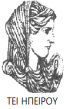 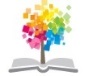 22
ΔΙΑΤΑΡΑΧΕΣ ΦΩΝΗΣ, Ενότητα 0, ΤΜΗΜΑ ΛΟΓΟΘΕΡΑΠΕΙΑΣ, ΤΕΙ ΗΠΕΙΡΟΥ - Ανοιχτά Ακαδημαϊκά Μαθήματα στο ΤΕΙ Ηπείρου
Τέλος Ενότητας
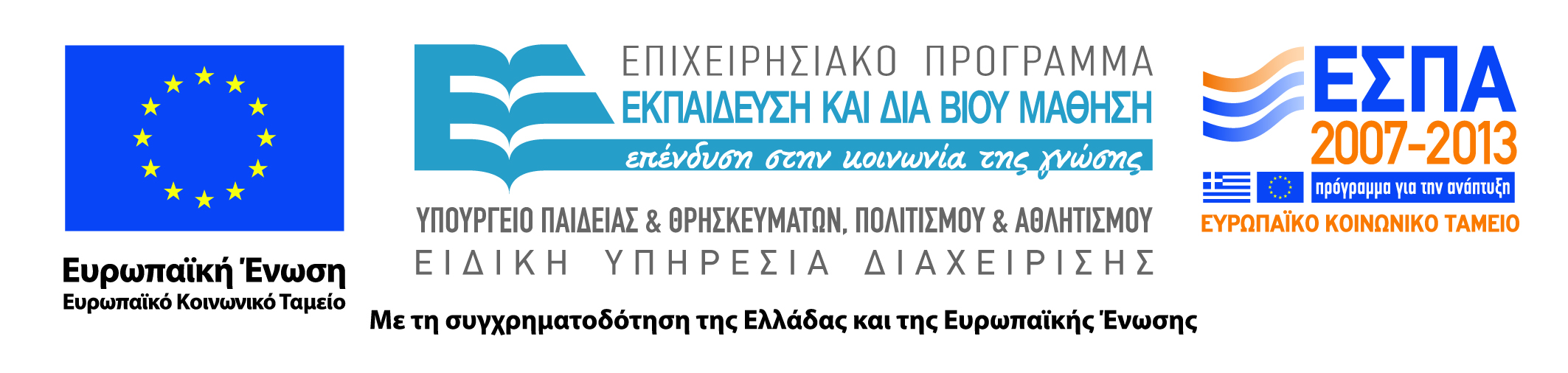 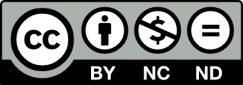